Introduction to Power Systems
Chapter 4: Characteristics and performance of power transmission lines
1
Representation of Transmission Lines
Transmission lines are normally operated with a balanced three phase load.
The analysis can therefore proceed on a per phase basis.
2
3
A, B, C and D are the parameters that depend on the line parameters R, L, C and G.
The ABCD parameters are, in general complex numbers.
A and D are dimensionless.
B has units of Ohms and D has units of Siemens.
The following identity holds true for ABCD constants:

For symmetrical network A and D are equal.
4
5
The parameters of transmission lines which are discussed in chapter three are uniformly distributed along the lines.
For lines of short and medium length we can use lamped parameters with good accuracy.
For long transmission lines the parameters must be taken as distributed parameters. 
Because approximating the uniformly distributed parameters of long lines to lamped parameters results considerable error.
6
Short Transmission  Line (< 80km)
Capacitance may be ignored with out much error if the lines are less than 80 km long or if the voltage is not over 66 kV.
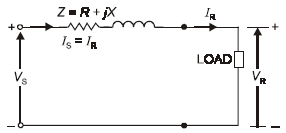 7
The phasor diagram for the short line is shown below for lagging current.
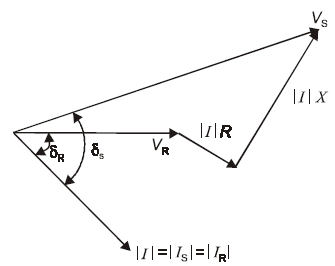 8
Voltage Regulation
Voltage regulation of transmission lines may be defined as the percentage change in voltage at the receiving end of the line expressed as percentage of full load voltage in going from no-load to full-load.


Where:
9
10
Medium Transmission  Line (80 km < l < 240km)
Transmission lines more than 80 km long and below 250 km in length are treated as medium lines, and the line charging current becomes appreciable and the shunt capacitance must be considered.
Medium lines can be represented sufficiently well by R, L and C as lumped parameters with:
Half the capacitance to neutral of the line lumped at each end of the equivalent circuit (π-model) or 
Half of the series impedance lumped at each side of the line (T- model).
11
Nominal π-model
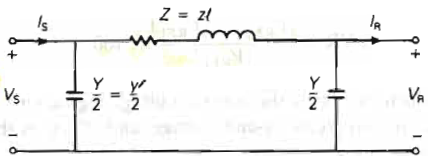 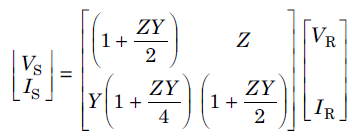 12
T-model
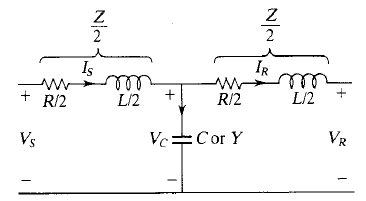 13
Long Transmission Line (> 250 km)
I(x+Δx)
I(x)
+
+
+
+
IS
IR
V(x+Δx)
V(x)
VR
VS
_
_
_
_
x
dx
Gen.
Load
14
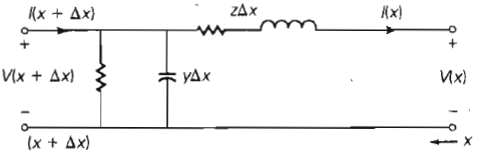 Writing KVL equation for the circuit:
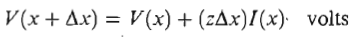 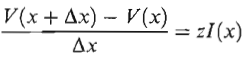 15
Taking the limit as Δx approaches zero:


Similarly, writing KCL equation for the circuit:



Taking the limit as Δx approaches zero:
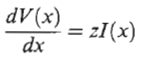 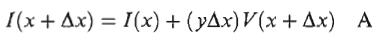 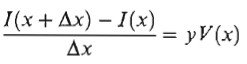 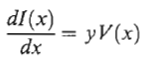 16
If we differentiate again the above equation:





This equation is a linear, second order, homogeneous differential equation with one unknown, V(x).
By inspection, its solution is:
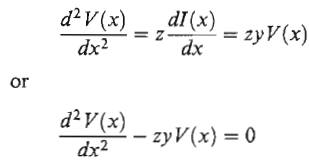 17
18
For the current:


Solving for I(x):
19
20
21
22
23
Therefore, ABCD constants are:
24
The Equivalent Circuit of a Long Line
The nominal-π circuit does not represent a transmission line exactly because it does not account for the parameters of the line being uniformly distributed. 
The discrepancy between the nominal-π and the actual line becomes larger as the length of line increases.
25
It is possible, however, to find the equivalent circuit of a long transmission line and to represent the line accurately, in so far as ends of the line are concerned, by a network of lumped parameters.
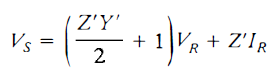 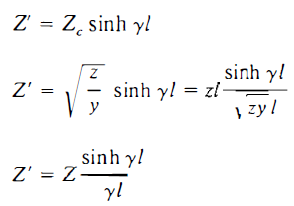 26
Using the identity:
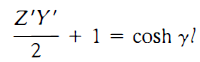 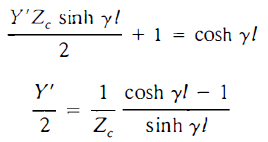 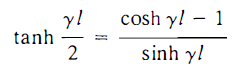 27
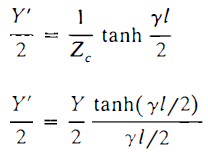 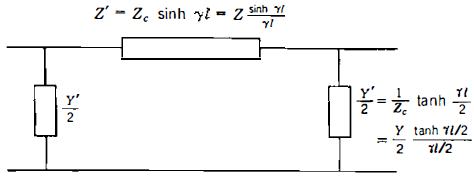 28
Power Flow through Transmission Lines
Equations for power can be derived in terms of ABCD constants.
The equations apply to any network of two ports.



Letting:
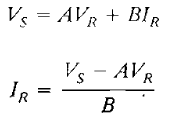 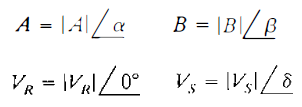 29
We obtain:


The complex power at the receiving end is:


The real and reactive power at the receiving end are:
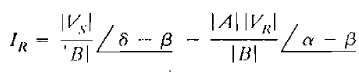 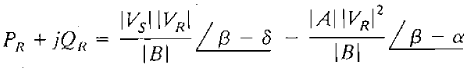 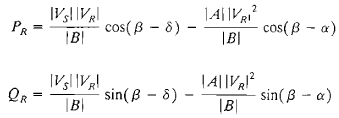 30
Phasor diagrams:
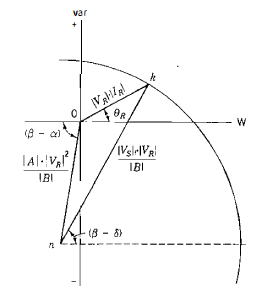 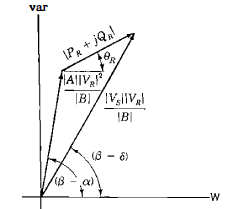 31
Examination of the phasor diagrams shows that there is a limit to the power that can be transmitted to the receiving end of the line for specified magnitudes of sending- and receiving-end voltages. 
An increase in power delivered means that the point k will move along the circle until the angle (β-δ) is zero; that is, more power will be delivered until β = δ.
Further increase in δ results in less power received.
32
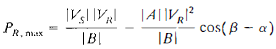 33
Reactive Compensation of Transmission Lines
The performance of transmission lines, especially those of medium length and longer, can be improved by reactive compensation of a series or parallel type.
Series compensation consists of a capacitor bank placed in series with each phase conductor of the line.
Shunt compensation refers to the placement of inductors from each line to neutral to reduce partially or completely the shunt susceptance of a high-voltage line, which is particularly important at light loads when the voltage at the receiving end may otherwise become very high.
34
35
When the nominal-π circuit is used to represent the line and capacitor bank and if only the sending- and receiving-end conditions of the line are of interest, the physical location of the capacitor bank along the line is not taken in to account.
However, when the operating conditions along the line are of interest, the physical location of the capacitor bank must be taken into account.
36
This can be accomplished most easily by determining ABCD constants of the portions of line on each side of the capacitor bank and by representing the capacitor bank by its ABCD constants.
The equivalent constants of the combination (actually referred to as a cascaded connection) of line – capacitor - line can then be determined.
37
Ferranti Effect
During light load or no-load condition, receiving end voltage is greater than sending end voltage in long transmission line or cable. 
This happens due to very high line charging current.
This phenomenon is known as ferranti effect.
A chrged open circuit line draws significant amount of current due to capacitive effect of the line.
This is more in high voltage long transmission lines.
38